Improved Captioning
for the 
Hearing Impaired
by Samson Drews
Advisor: Valerie Barr
Background
Captions vs. subtitles
Dialogue and sounds vs. dialogue
Ever-shifting landscape of digital media
The internet and its accessibility
Title III of Americans with Disabilities Act (ADA) of 1990:
“Eliminate unnecessary eligibility standards or rules that deny individuals with disabilities an equal opportunity to enjoy the goods and services of a place of public accommodation.”
Finally some relief, but in 2010…
21st Century Communications Video Accessibility Act (CVAA)
Internet used by 30% of the world’s population
[Speaker Notes: Internet and accessibility: 
Internet has become unifying medium for access to almost all information
National Captioning Institute (NCI)  founded in mid 1980’s within Federal Communications Commission (FCC), only broadcast TV

Finally, in 2010…
Congress passed 21st Century Communications Video Accessibility Act (CVAA)
Internet was already being used by 7 billion people around the world
Mandated, “...all video devices that receive or display video programming simultaneously with sound, including those over the internet, must provide captioning capabilities”]
Current CC standards DO NOT give disabled individuals equal opportunity to enjoy visual media as non-disabled individuals do.
There is a significant loss of information and context that is otherwise provided by auditory means in visual media.
So what?
My research aims to enhance current captioning methods to give disabled individuals more equal opportunity to enjoy visual media.
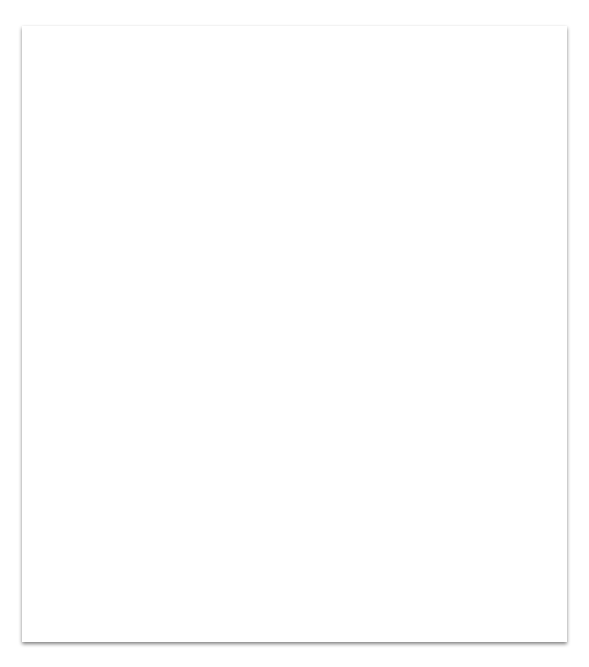 Current Captioning Issues
Three Main Problems:
Uncertainty as to which character is speaking
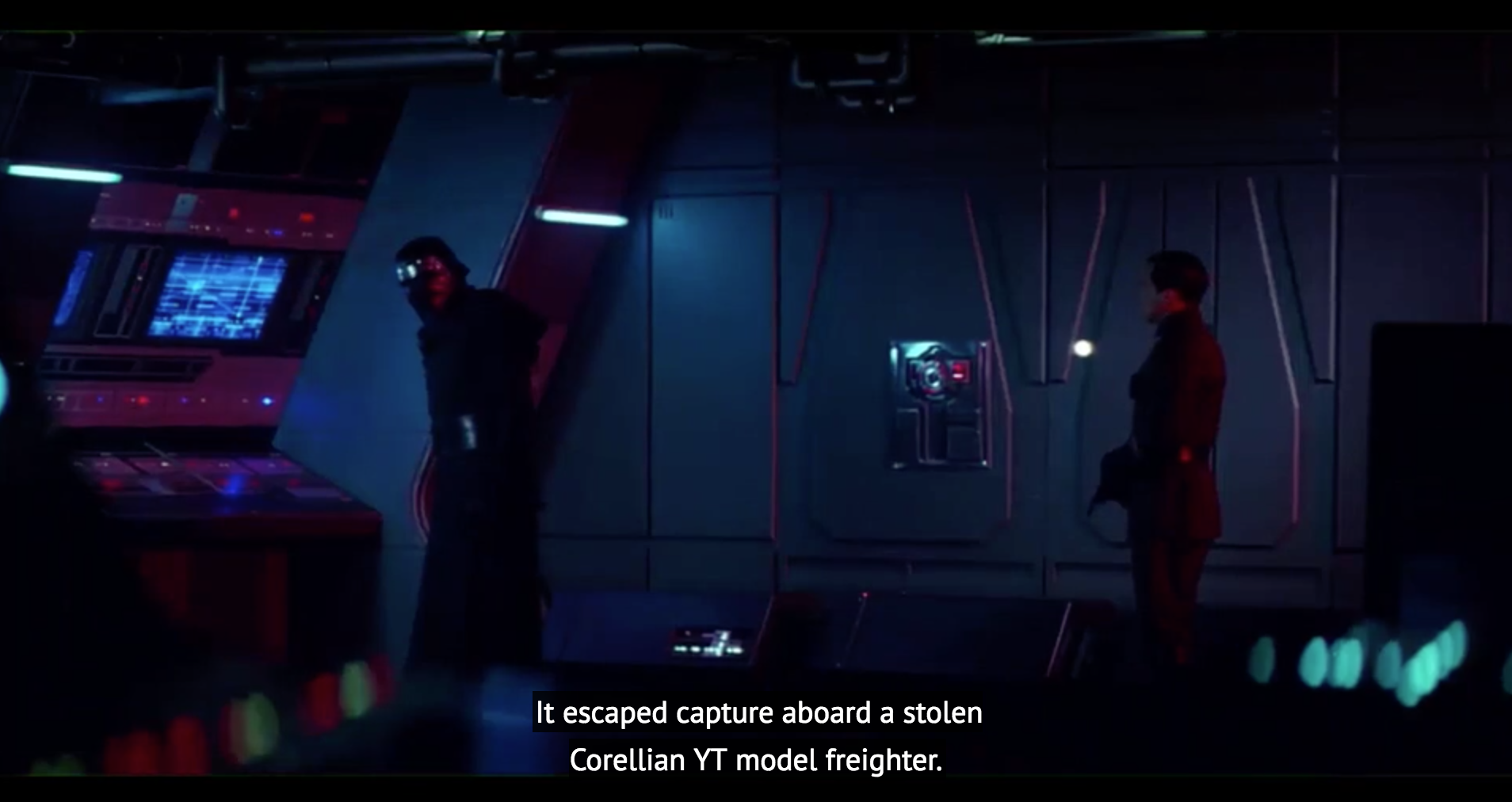 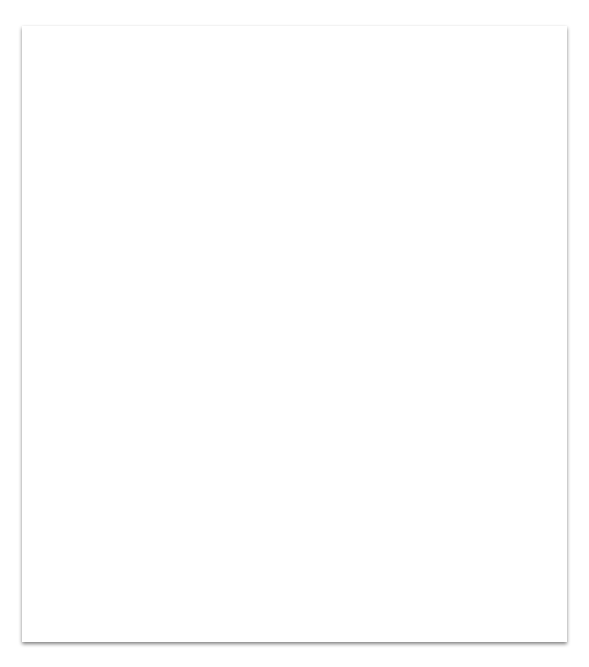 Current Captioning Issues
Three Main Problems:
Uncertainty as to which character is speaking
Conveying volume variations
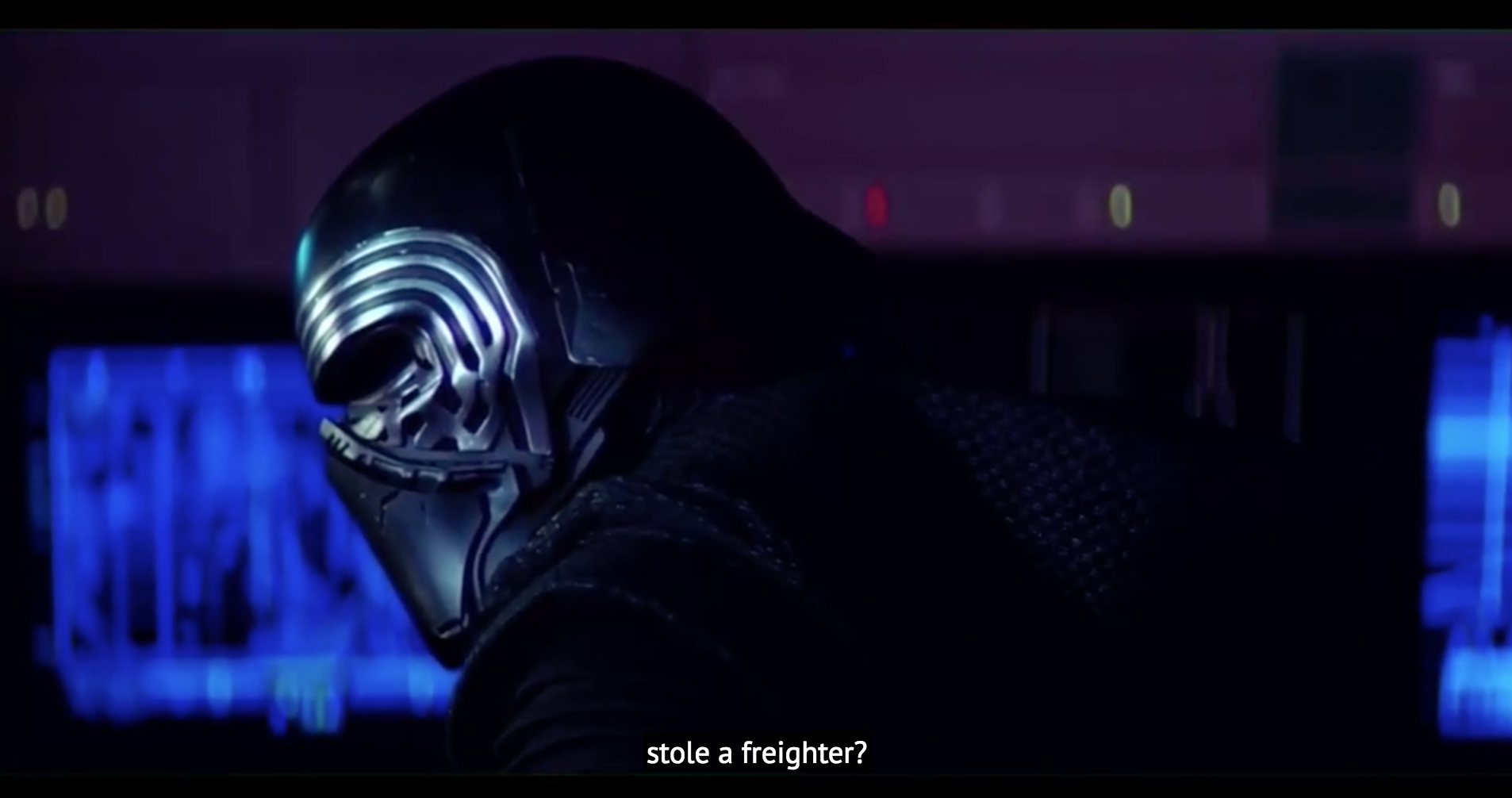 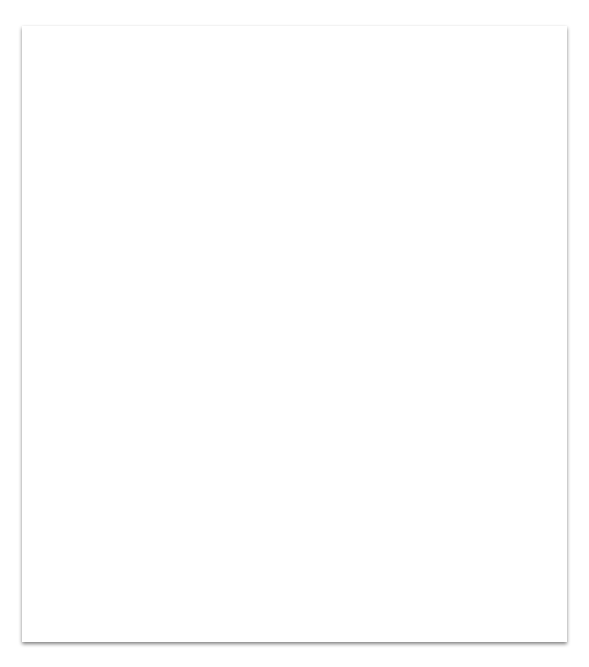 Current Captioning Issues
Three Main Problems:
Uncertainty as to which character is speaking
Conveying volume variations
Displaying contextually important sound words
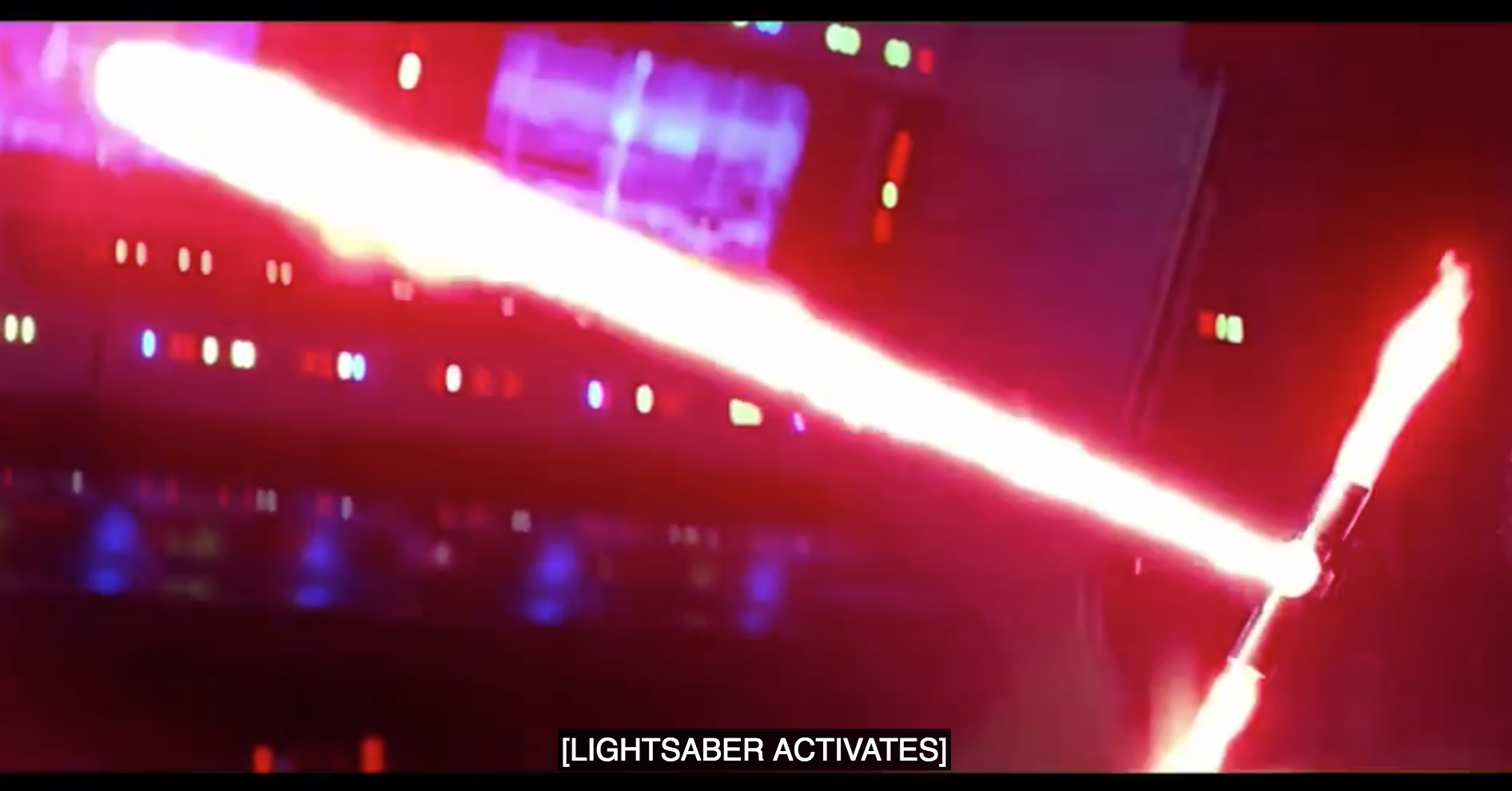 How will these problems be addressed?
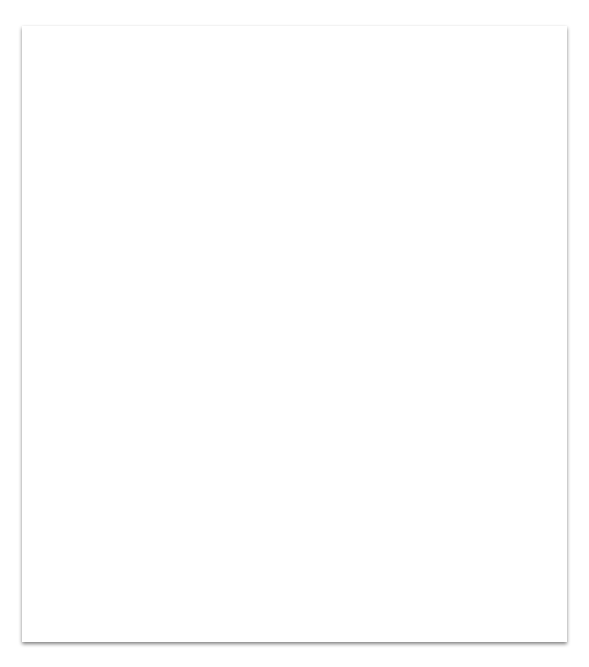 The Solution
Uncertainty as to which character is speaking
Using suitable and obvious caption locations
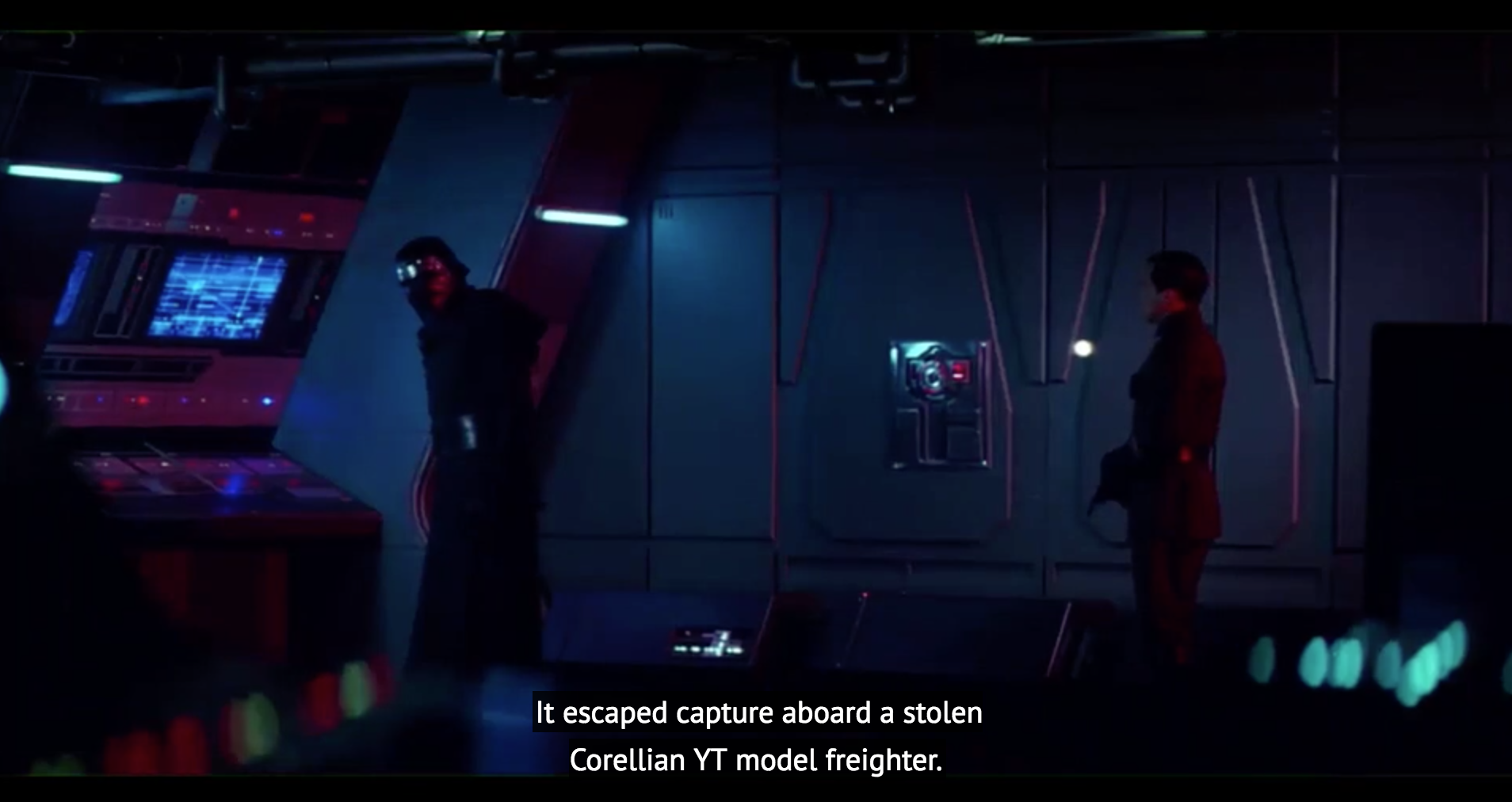 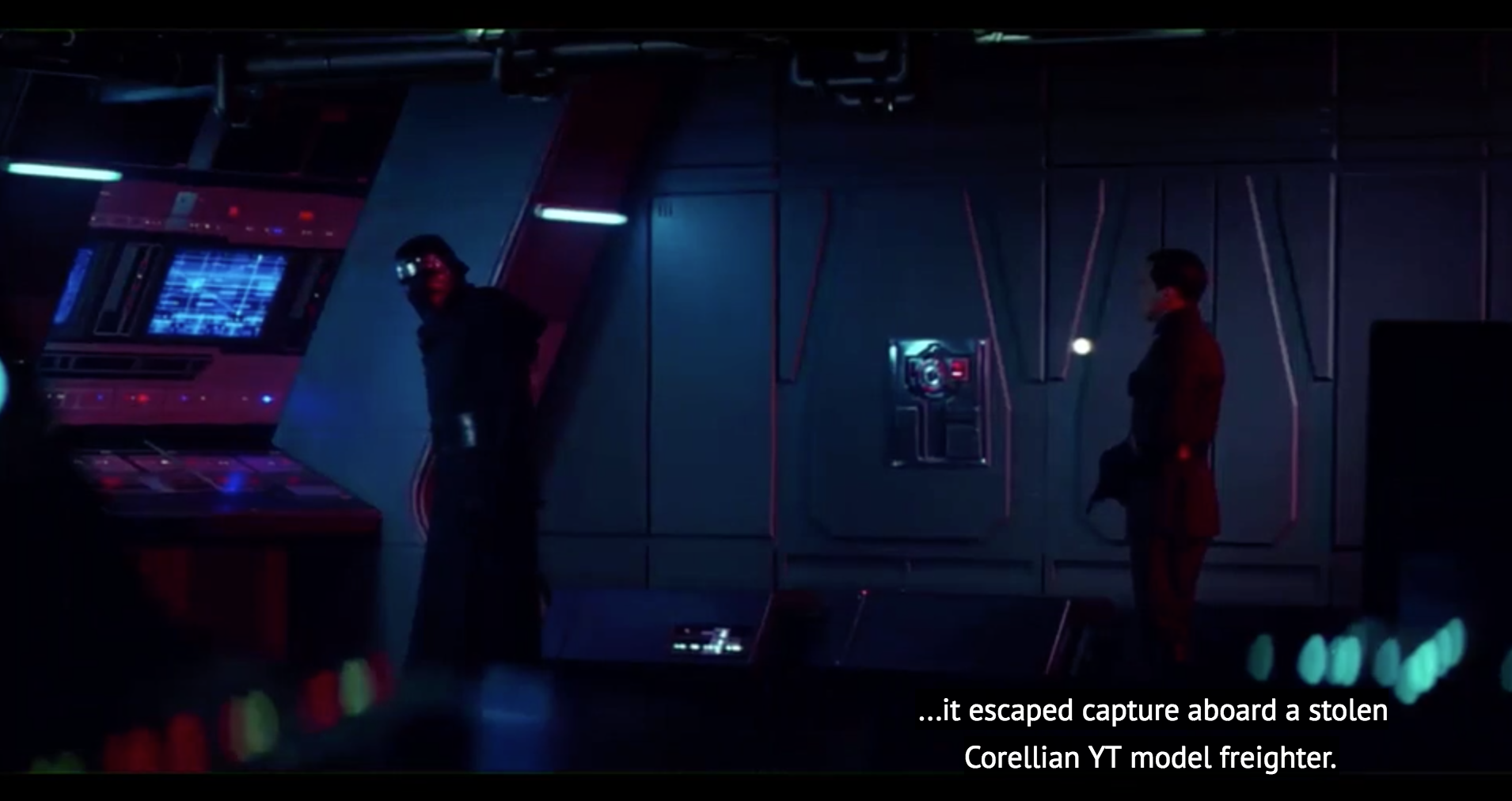 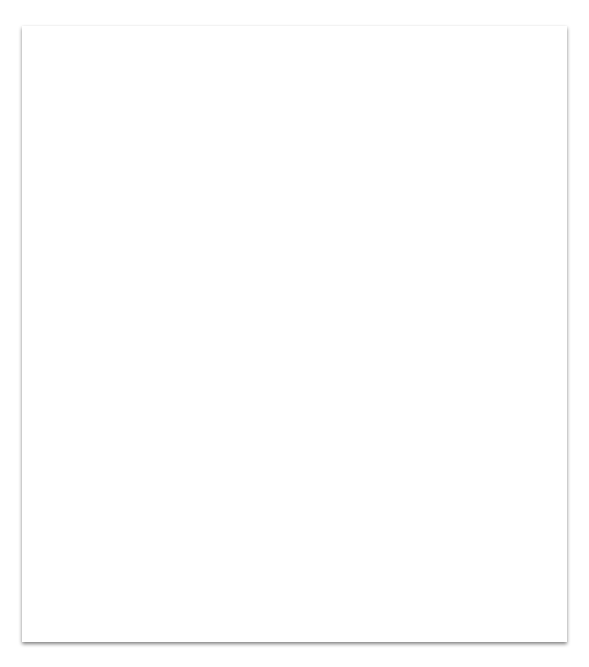 The Solution
Uncertainty as to which character is speaking
Using suitable and obvious caption locations
Conveying volume variations
Increasing and decreasing font sizes
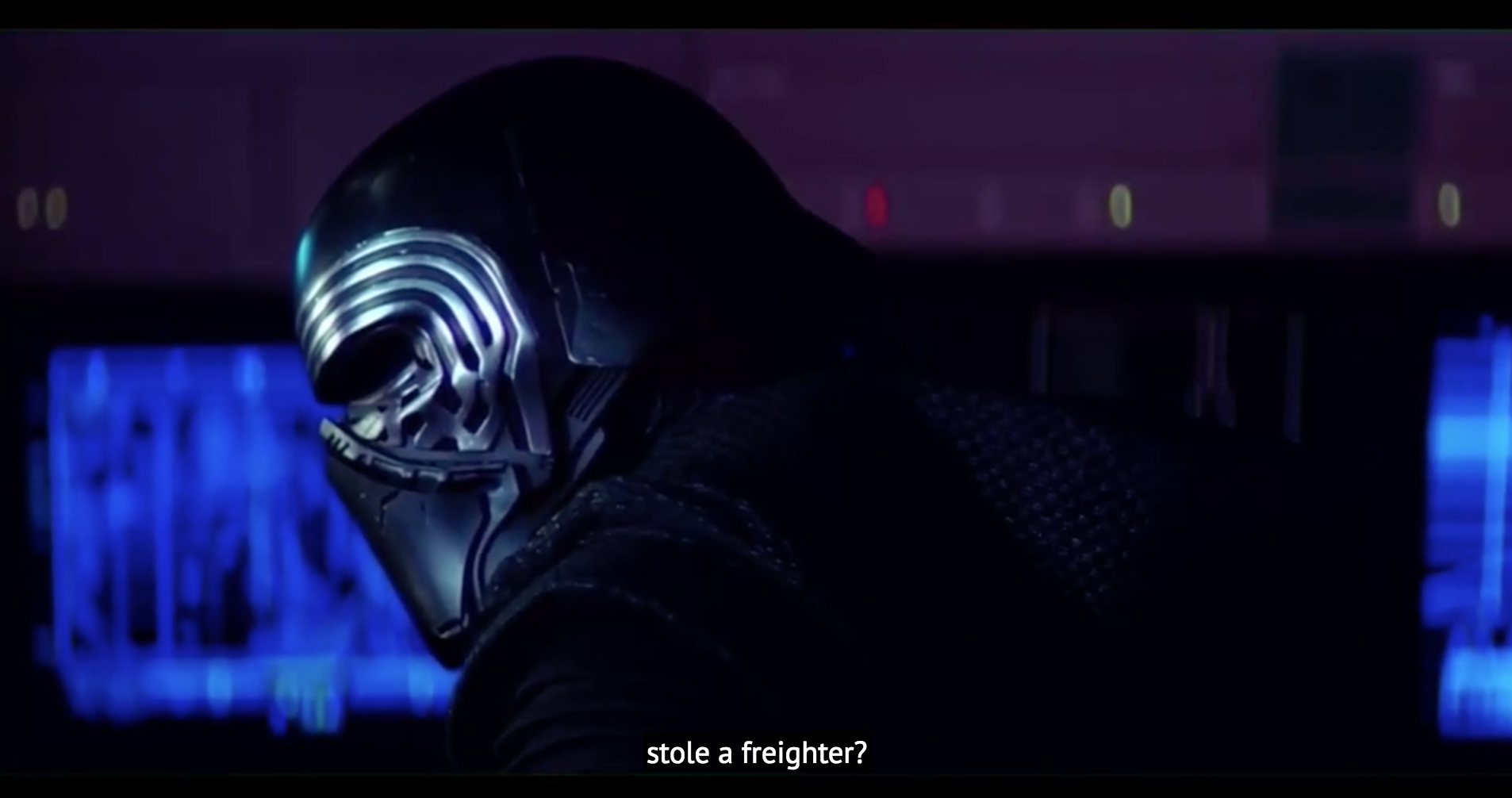 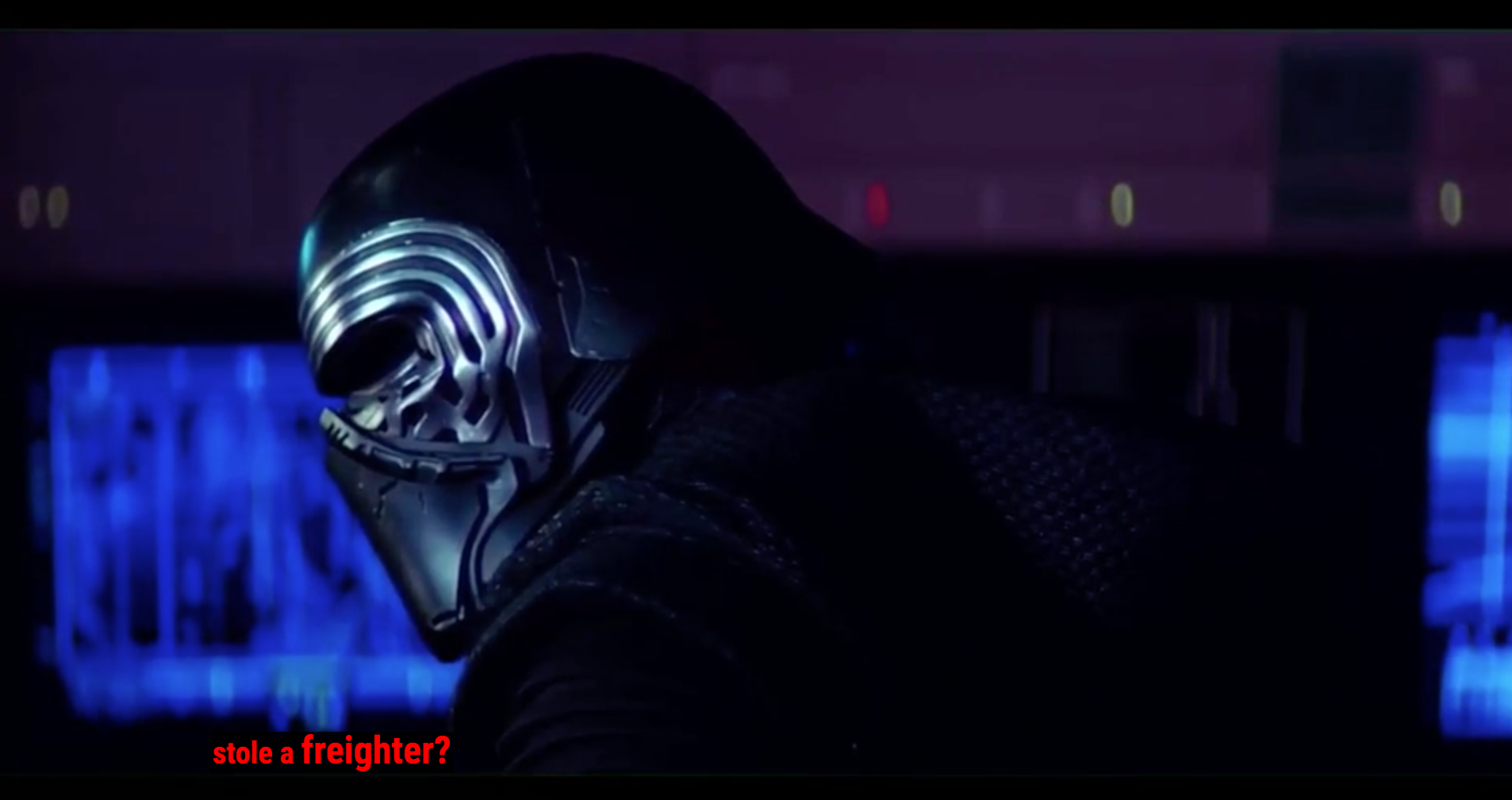 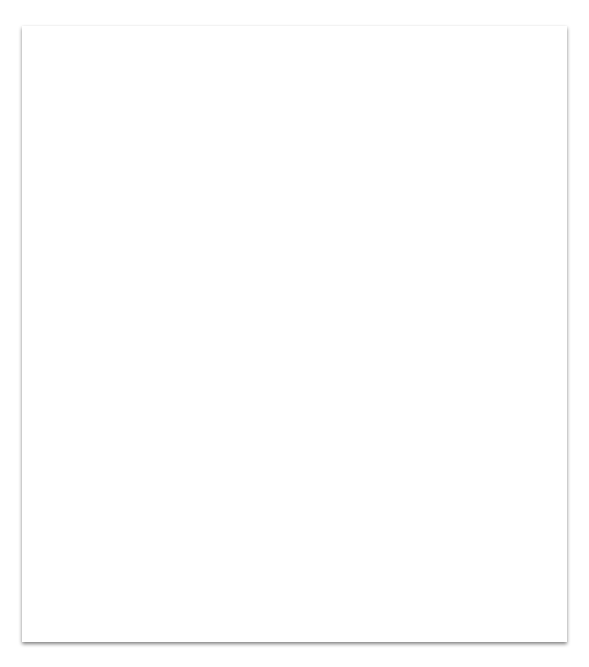 The Solution
Uncertainty as to which character is speaking
Using suitable and obvious caption locations
Conveying volume variations
Increasing and decreasing font sizes
Displaying contextually important sound words
Introducing contextually meaningful sound words
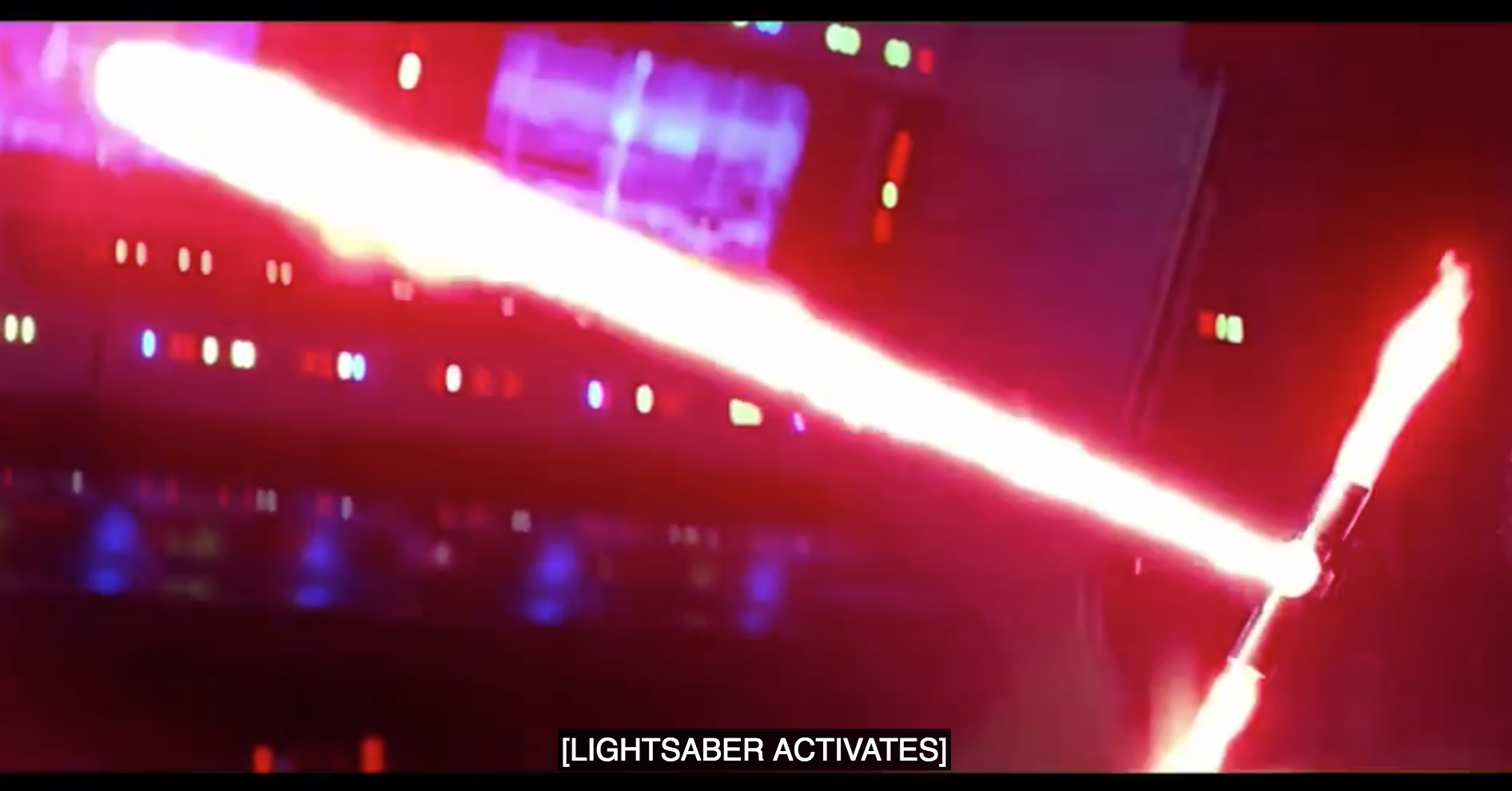 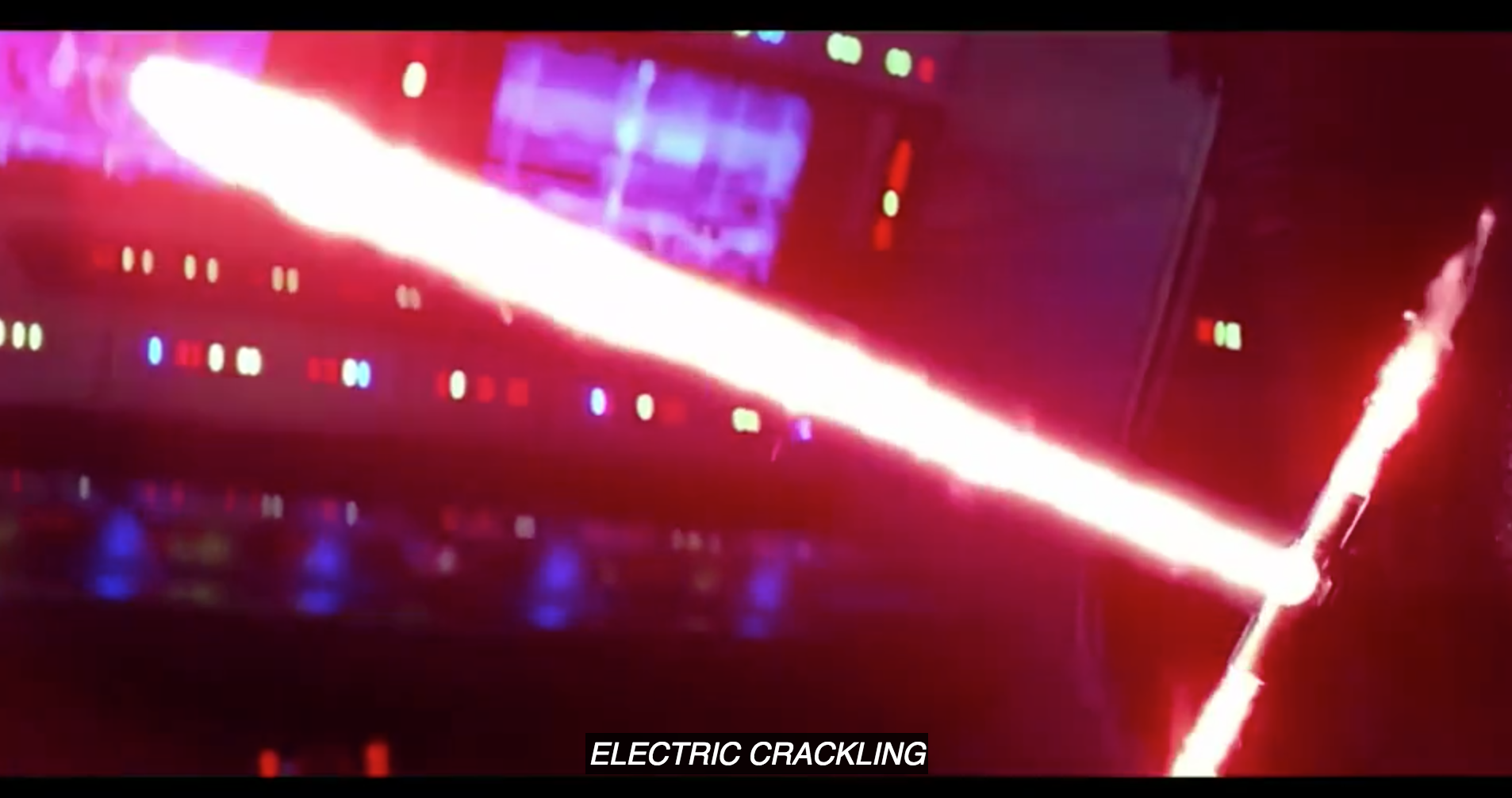 [Speaker Notes: Describing a sound vs. describing what’s happening (like lightsaber activating)]
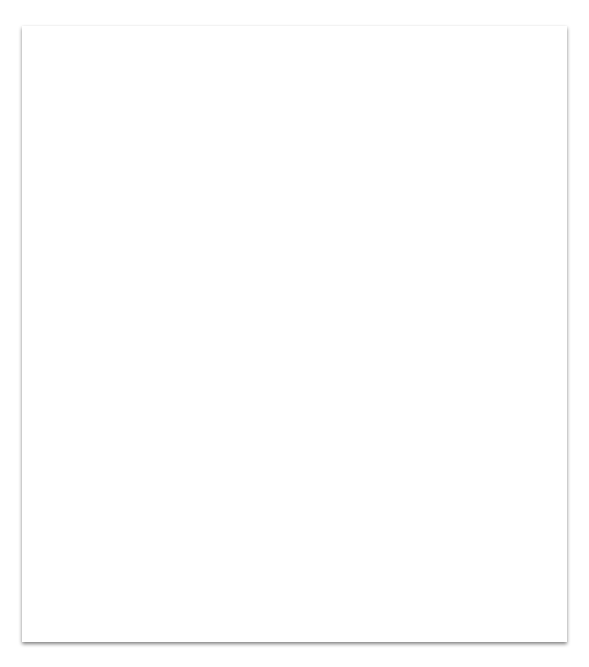 The Solution
Uncertainty as to which character is speaking
Using suitable and obvious caption locations
Conveying volume variations
Increasing and decreasing font sizes
Displaying contextually important sound words
Introducing contextually meaningful sound words
Methodology for re-captioning
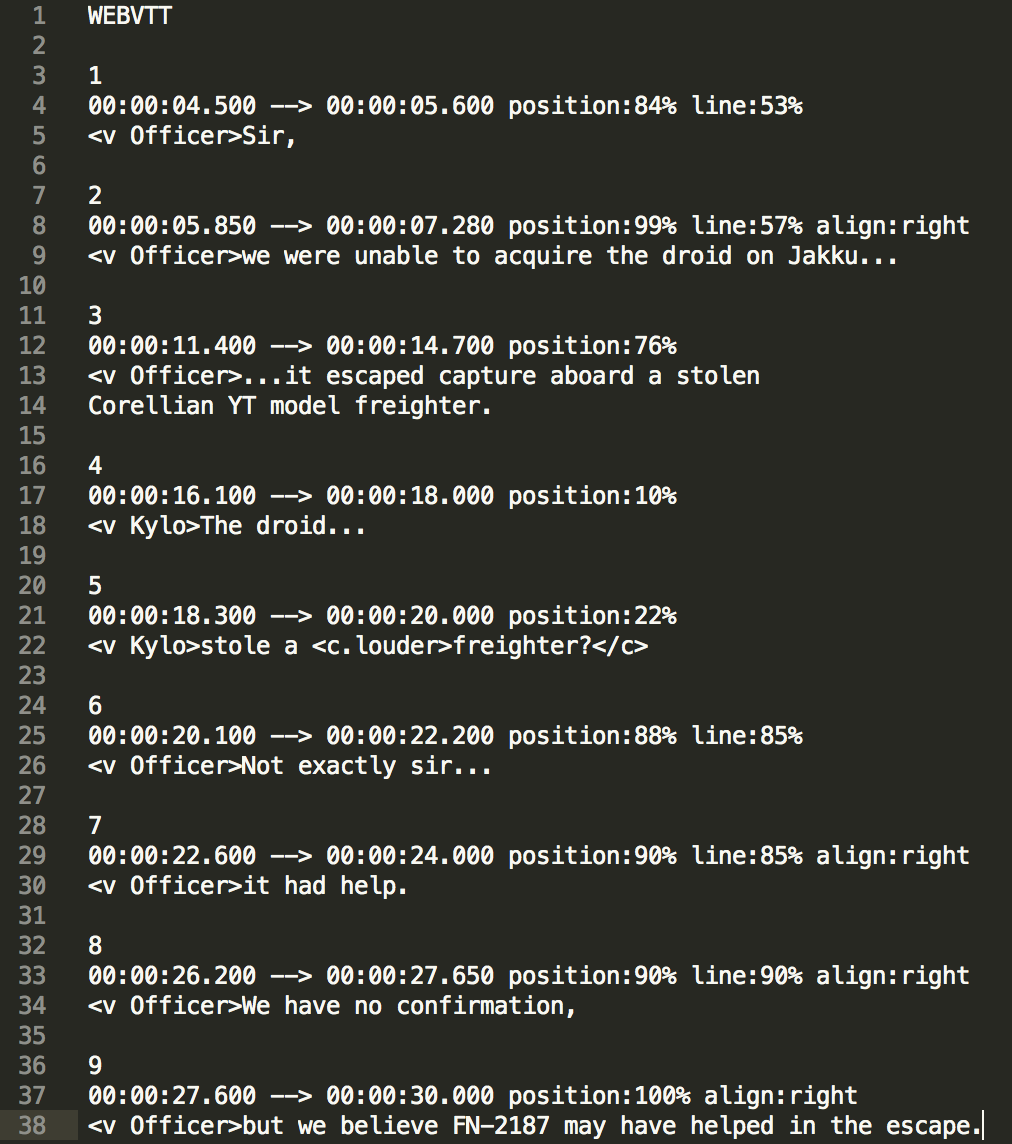 Technologies used for web-based captions:
Web pages
Built with HTML, PHP, JavaScript, and CSS
Caption file
WebVTT (.vtt)
Styled using CSS
Bringing them together
HTML <video> tag, new web standard
Allows for a caption <track> to be easily added without embedding anything
[Speaker Notes: The way the tech I used applies to “My Solution”

<video> tag replaced having to pick a media player to be embedded, and the corresponding specific caption file

WebVTT → like a text file with timestamps for when to display a given amount of text (or caption)]
Experiment Design
Technologies used for evaluating captions:
What’s the experiment?
Blind testing on two forms of captioning:
Industry standard (FCC) captions
“My” captions
Participants are randomly assigned one of the two videos
One survey for each video, both asking the same questions to compare results
Google Forms
An eight question survey asking about their caption viewing experience
[Speaker Notes: The way the tech I used applies to “My Solution”

<video> tag replaced having to pick a media player to be embedded, and the corresponding specific caption file

WebVTT → like a text file with timestamps for when to display a given amount of text (or caption)]
Survey Results
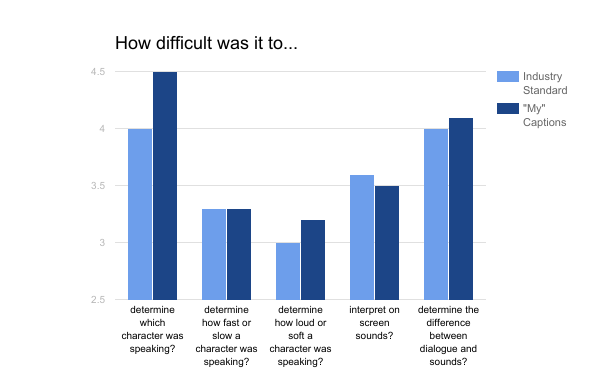 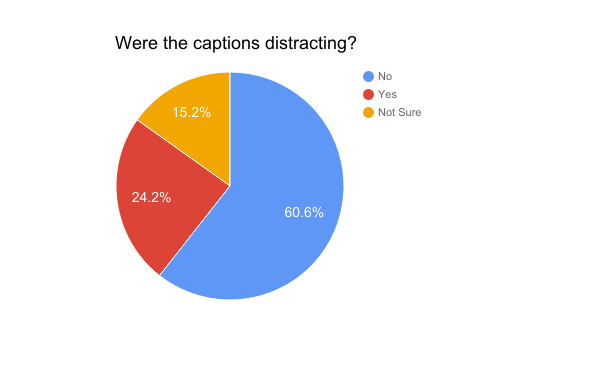 Evaluation
A slight improvement:
6.7 vs 7.3 overall
Sound words
Too similar to industry standard
More dynamic locations
Script location
Too distracting from the way people are used to
Speaking pace
Will be addressed in future work
Finding the happy medium
Need to better utilize the current captioning methods
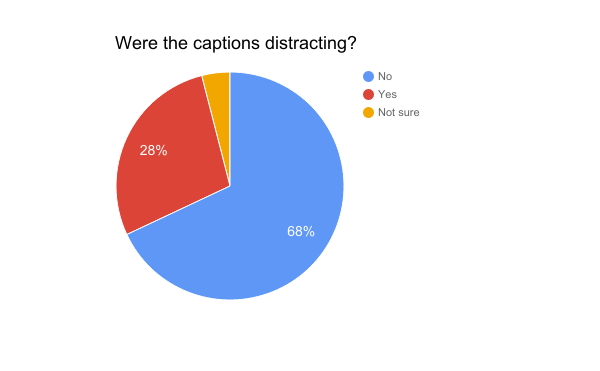 [Speaker Notes: The way the tech I used applies to “My Solution”

<video> tag replaced having to pick a media player to be embedded, and the corresponding specific caption file

WebVTT → like a text file with timestamps for when to display a given amount of text (or caption)]
Future Work
Automation:
Pattern recognition
Make scripts for commonly used methods (placement on screen or speaking volume)
Facial recognition
Easier to find suitable script location
Visual saliency analysis instead of timestamps
Current Issues continued:
Speaking pace
Karaoke-style
Highlighting text in real time
Sound Words
Better descriptions, make more obvious
[Speaker Notes: The way the tech I used applies to “My Solution”

<video> tag replaced having to pick a media player to be embedded, and the corresponding specific caption file

WebVTT → like a text file with timestamps for when to display a given amount of text (or caption)]
Any questions?